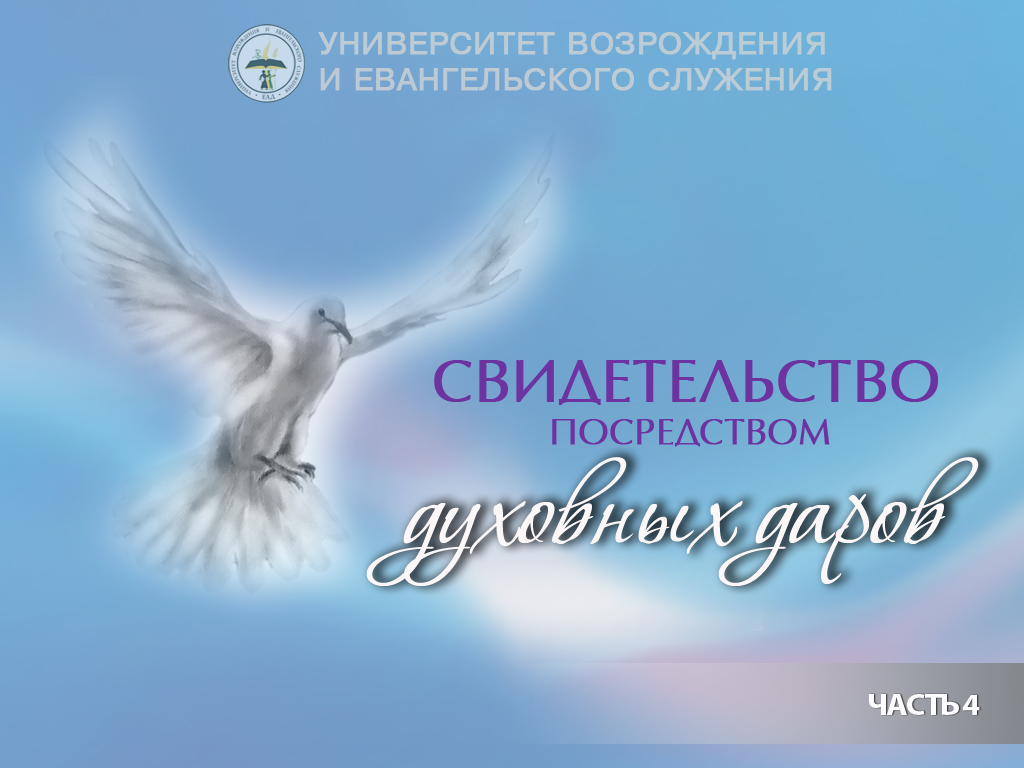 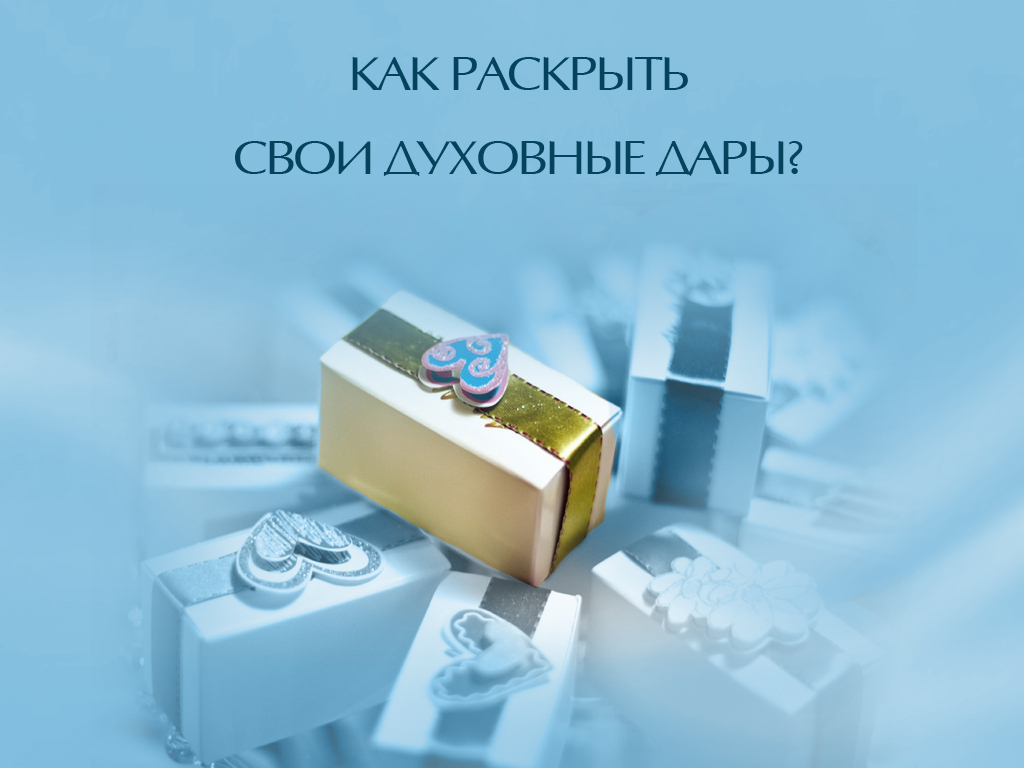 [Speaker Notes: КАК РАСКРЫТЬ СВОИ ДУХОВНЫЕ ДАРЫ?]
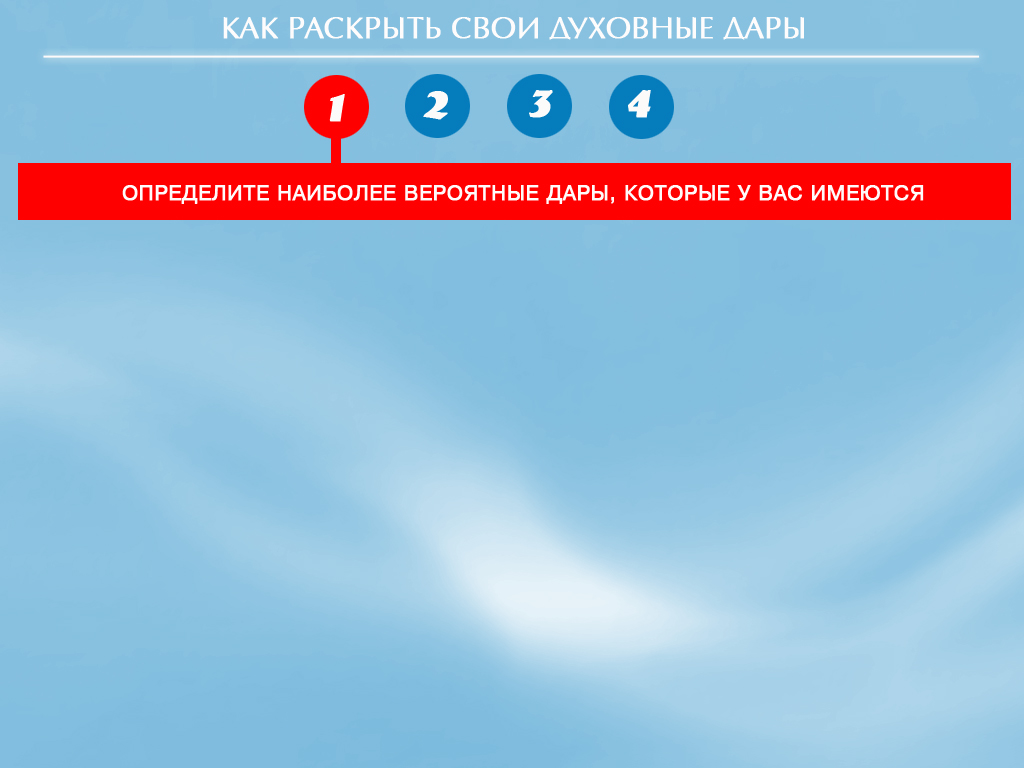 На основании внутреннего убеждения;

С помощью анкет и тестов, которые 
 имеются у пастора вашей общины.
[Speaker Notes: ШАГ 1: ОПРЕДЕЛИТЕ НАИБОЛЕЕ ВЕРОЯТНЫЕ ДАРЫ, КОТОРЫЕ У ВАС ИМЕЮТСЯ:
     - на основании внутреннего убеждения;
     - с помощью анкет и тестов, которые имеются у пастора вашей общины.]
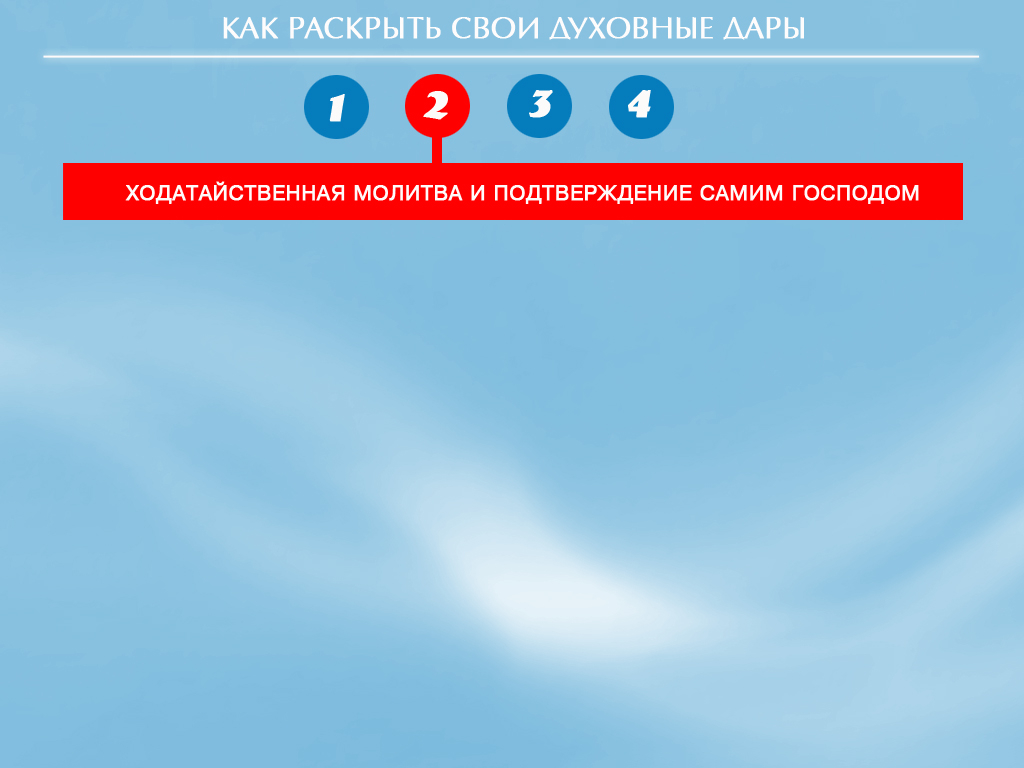 В ходатайственной молитве просите  
Господа подтвердить, что у вас имеются эти 
дары; 
Просите людей, имеющих дар 
ходатайственной молитвы, помолиться с 
вами и о вас; 
Господь по Своему откроет вам это, и 
придет уверенность, что вы узнали волю  
Божью о себе.
[Speaker Notes: ШАГ 2: ХОДАТАЙСТВЕННАЯ МОЛИТВА И ПОДТВЕРЖДЕНИЕ САМИМ ГОСПОДОМ
    - В ходатайственной молитве просите Господа подтвердить, что у вас имеются эти дары. 
    - Просите людей, имеющих дар ходатайственной молитвы, помолиться с вами и о вас. 
    - Господь по Своему откроет вам это, и придет уверенность, что вы узнали 
      волю  Божью о себе.]
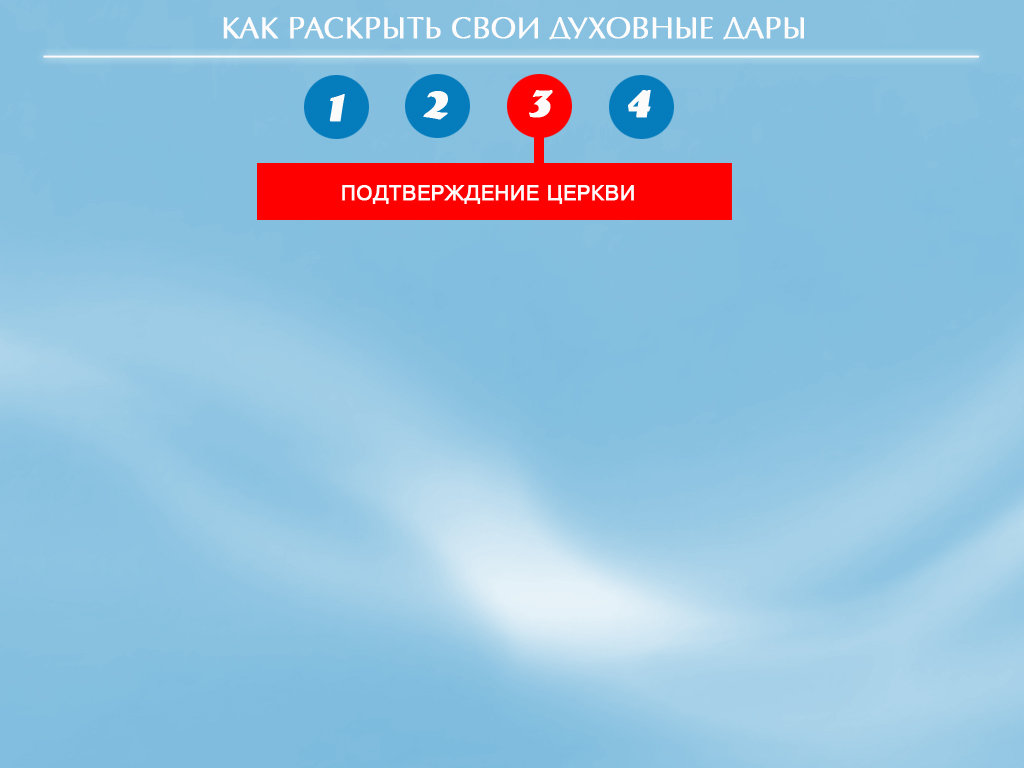 Поговорите со своими друзьями 
и с теми, с кем вы трудитесь в церкви. 

Они подтвердят ваши дары. 
Люди, знающие вас, скажут:
«Мы знаем об этом».
[Speaker Notes: ШАГ 3: ПОДТВЕРЖДЕНИЕ ЦЕРКВИ
              Поговорите со своими друзьями и с теми, с кем вы трудитесь в церкви. 
     Они подтвердят ваши дары. Люди, знающие вас, скажут: «Мы знаем об этом».]
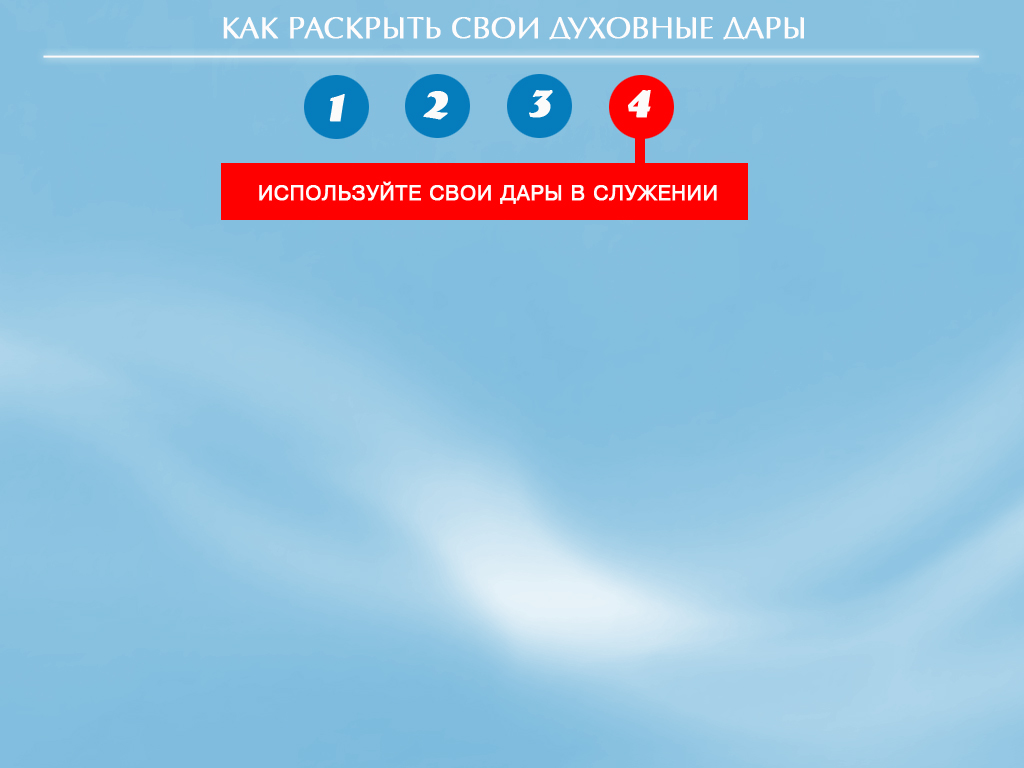 Развивайте и используйте дары
в служении. 

Усваивайте навыки, 
которые  делают дары еще более успешными.
[Speaker Notes: ШАГ 4: ИСПОЛЬЗУЙТЕ СВОИ ДАРЫ В СЛУЖЕНИИ
              Развивайте и используйте дары в служении. Усваивайте навыки, которые 
              делают дары еще более успешными.]
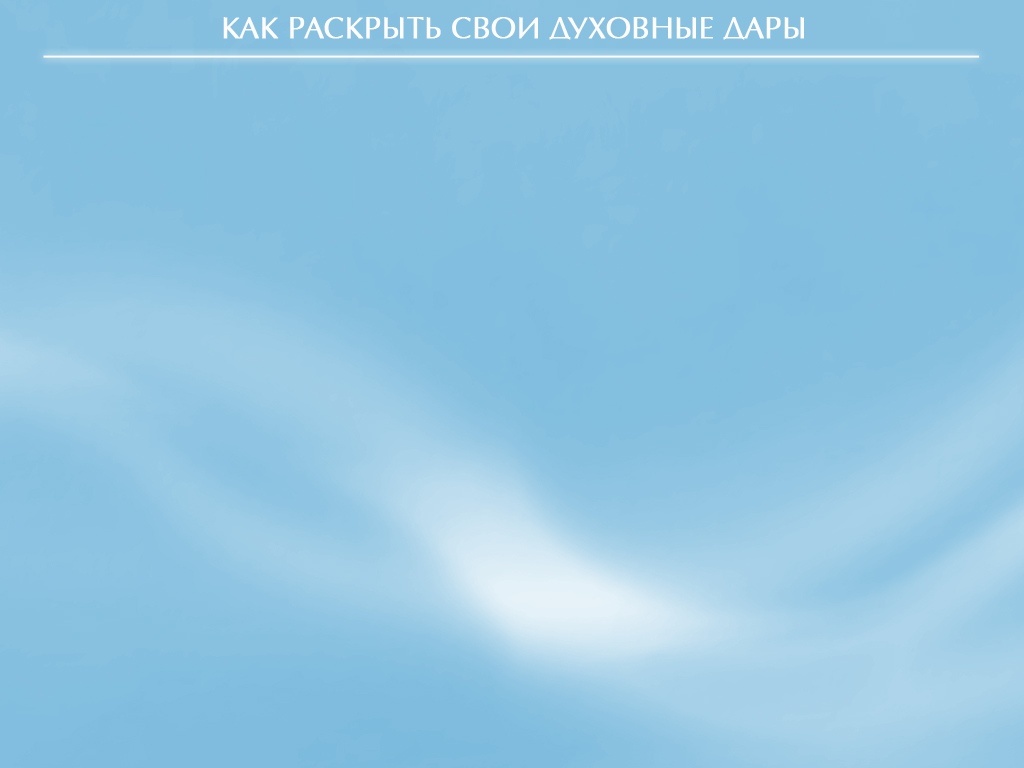 ДУХОВНАЯ ОДАРЕННОСТЬ ПРЕДПОЛАГАЕТ: 

Компетентность;

Непрерывное образование;

Последовательное развитие; 

Успешное использование во славу Божью и для  
распространения Его Царства.
[Speaker Notes: Духовная одаренность предполагает: 
- компетентность;
- непрерывное образование;
- последовательное развитие; 
- успешное использование во славу Божью и для распространения Его Царства.]
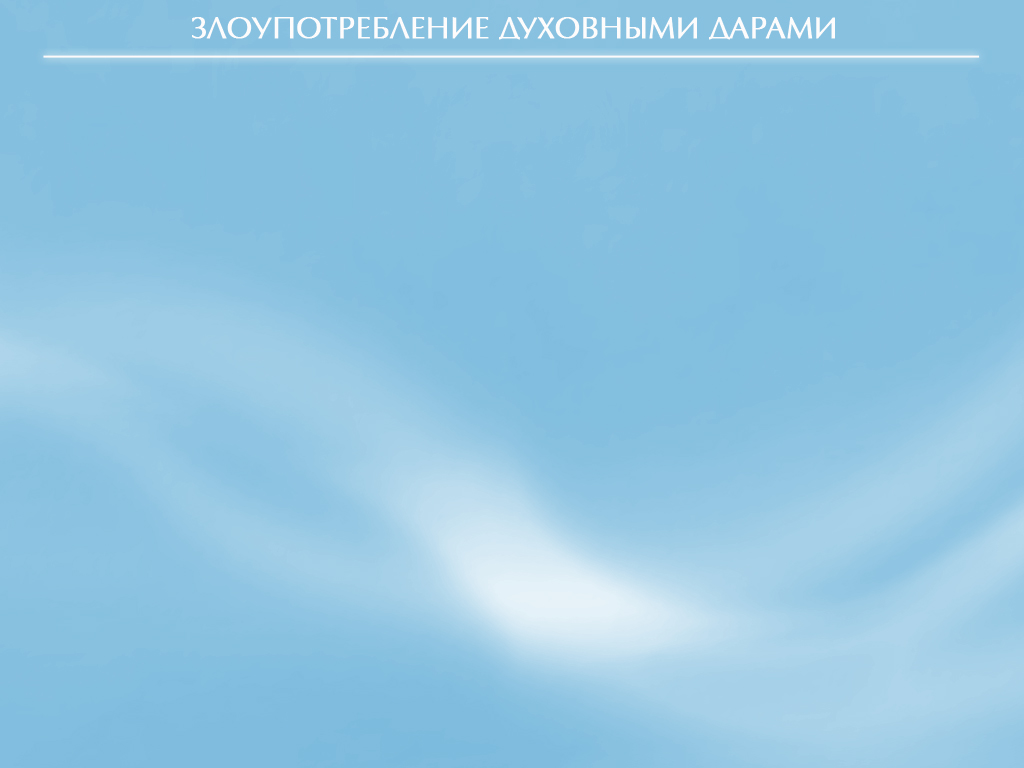 Требование должности на основании имеющегося дара.
Отказ принимать участие в служении по причине отсутствия дара.
Пренебрежение духовным даром и не использование его.
Проецирование дара.
Превознесение своего дара.
Требование власти над другими людьми на основании своих даров.
Назначение самого себя или самозванство.
[Speaker Notes: ЗЛОУПОТРЕБЛЕНИЕ ДУХОВНЫМИ ДАРАМИ
1. Требование должности на основании имеющегося дара.
2. Отказ принимать участие в служении по причине отсутствия дара.
3. Пренебрежение духовным даром и не использование его.
4. Проецирование дара.
5. Превознесение своего дара.
6.  Требование власти над другими людьми на основании своих даров.
7.  Назначение самого себя или самозванство.]
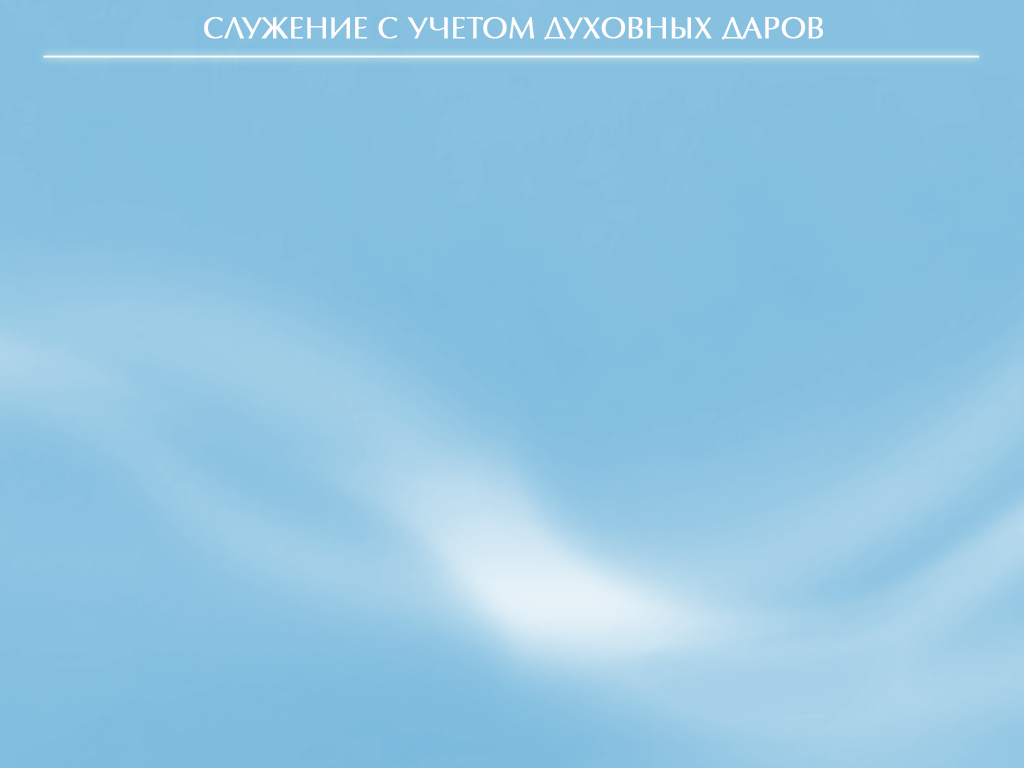 Развитие духовных даров связано с понятием ученичество. 

УЧЕНИК  -  это человек, 
рожденный свыше, 
присоединившийся к Церкви, 
обнаруживший свои духовные дары, 
занявший в Церкви то место, которое соответствует его дарам,  
посвятивший себя на данное служение так, что его уже не требуется все время подталкивать извне с помощью разных стимулов.
[Speaker Notes: СЛУЖЕНИЕ С УЧЁТОМ ДУХОВНЫХ ДАРОВ
Развитие духовных даров связано с понятием ученичество. 
Ученик - это человек, рожденный свыше, присоединившийся к Церкви, обнаруживший свои духовные дары, занявший в Церкви то место, которое соответствует его дарам, и посвятивший себя на данное служение так, что его уже не требуется все время подталкивать извне с помощью разных стимулов.]
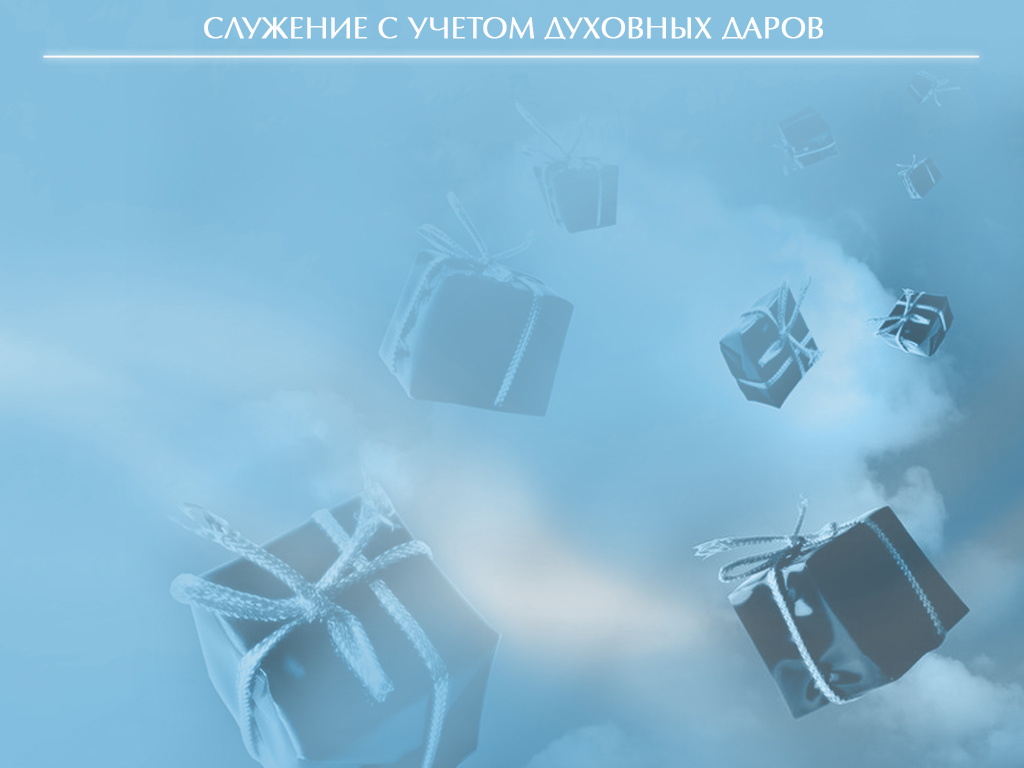 Господь ожидает, 
что все христиане 
будут развивать свое служение 
и сделают его «профессиональным», 
используя все свои дары и способности.
[Speaker Notes: Господь ожидает, что все христиане будут развивать свое служение и сделают его «профессиональным», используя все свои дары и способности.]
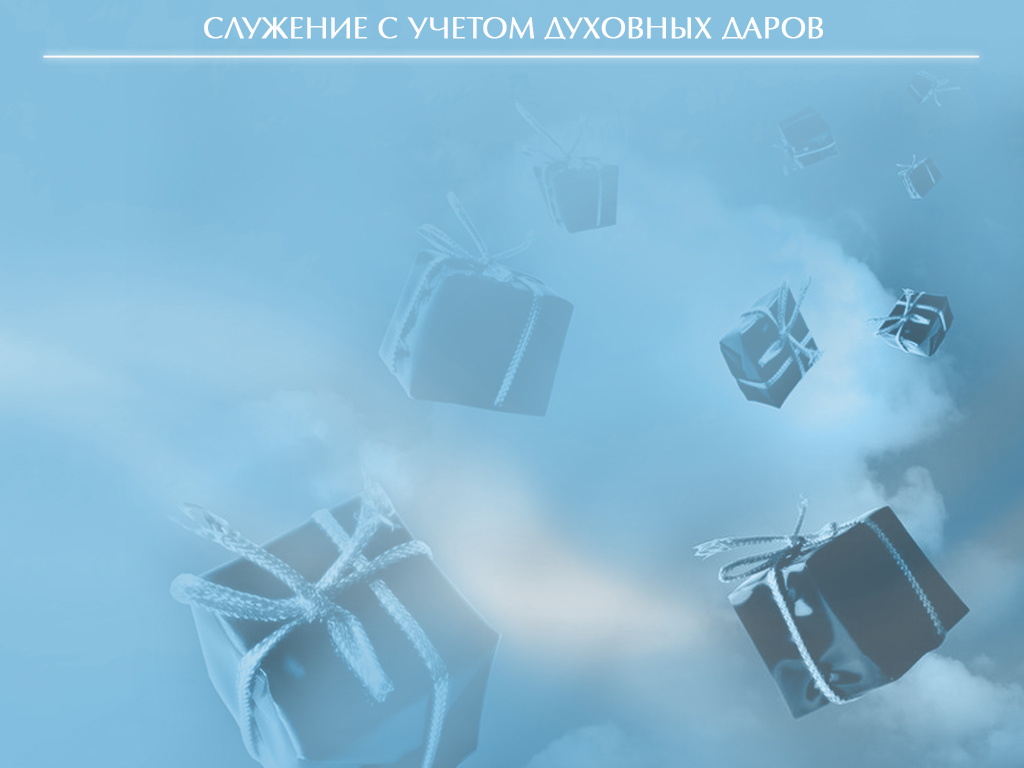 Духовные дары развиваются с помощью учебы, планирования и применения. 

Они преобразуются в служение благодаря 
инициативе, 
организаторской работе, ходатайственной молитве,
 учебе, 
посещению семинаров,  
занятий и благодаря их применению на практике.
[Speaker Notes: Духовные дары развиваются с помощью учебы, планирования и применения. Они преобразуются в служение благодаря инициативе, организаторской работе, ходатайственной молитве, учебе, посещению семинаров,  занятий и благодаря их применению на практике.]
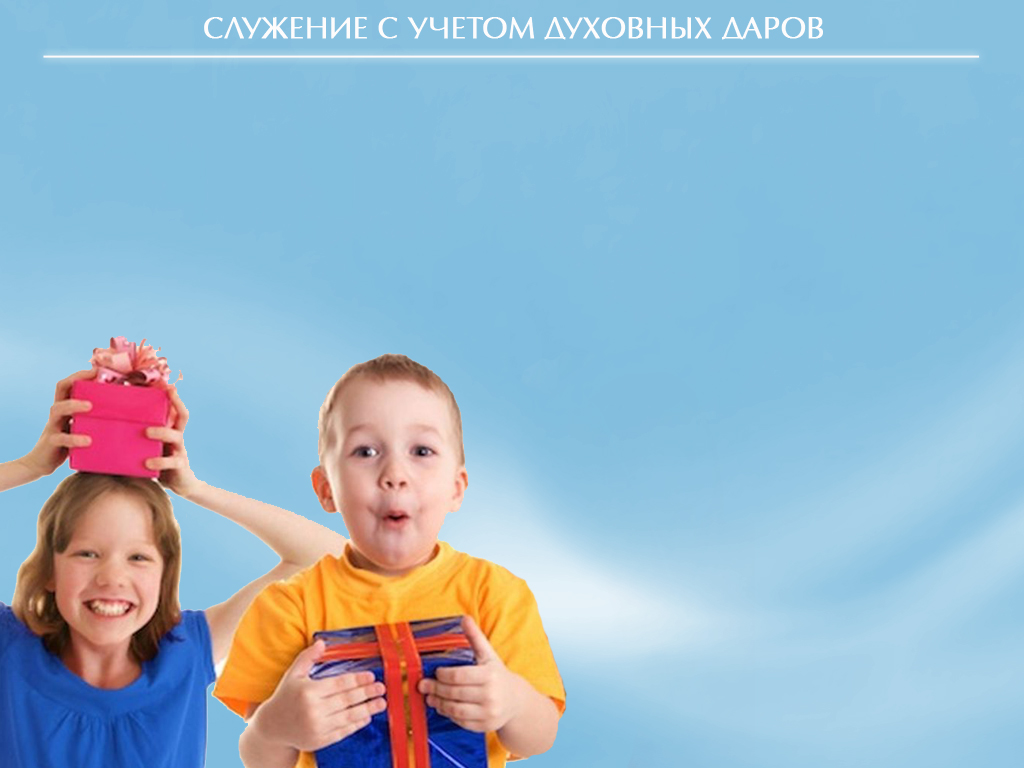 Духовные дары одного человека редко действуют изолированно или обособленно. 

Они должны функционировать совместно 
                                                    с другими дарами, 
                                                    вот поэтому 
                                                    Святой Дух                 
                                                    дает разные дары 
                                                    людям и 
                                                    церковным              
                                                    организациям.
[Speaker Notes: Духовные дары одного человека редко действуют изолированно или обособленно. Они должны функционировать совместно с другими дарами, вот поэтому Святой Дух дает разные дары людям и церковным организациям.]
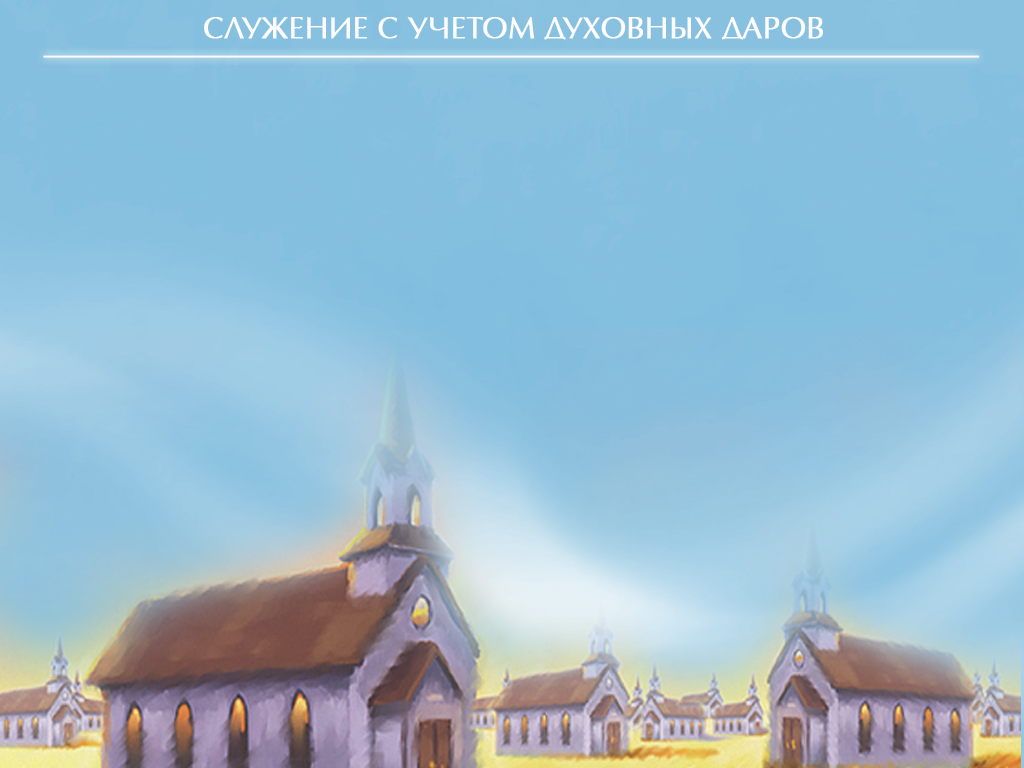 У отдельных членов проявляются разные духовные дары и у церквей имеются разные комплекты даров. 

Какое именно служение данная община может выполнить успешно и продуктивно, часто зависит от того, в каком именно сочетании проявляются в ней дары Святого Духа.
[Speaker Notes: У отдельных членов проявляются разные духовные дары и у церквей имеются разные комплекты даров. Какое именно служение данная община может выполнить успешно и продуктивно, часто зависит от того, в каком именно сочетании проявляются в ней дары Святого Духа.]
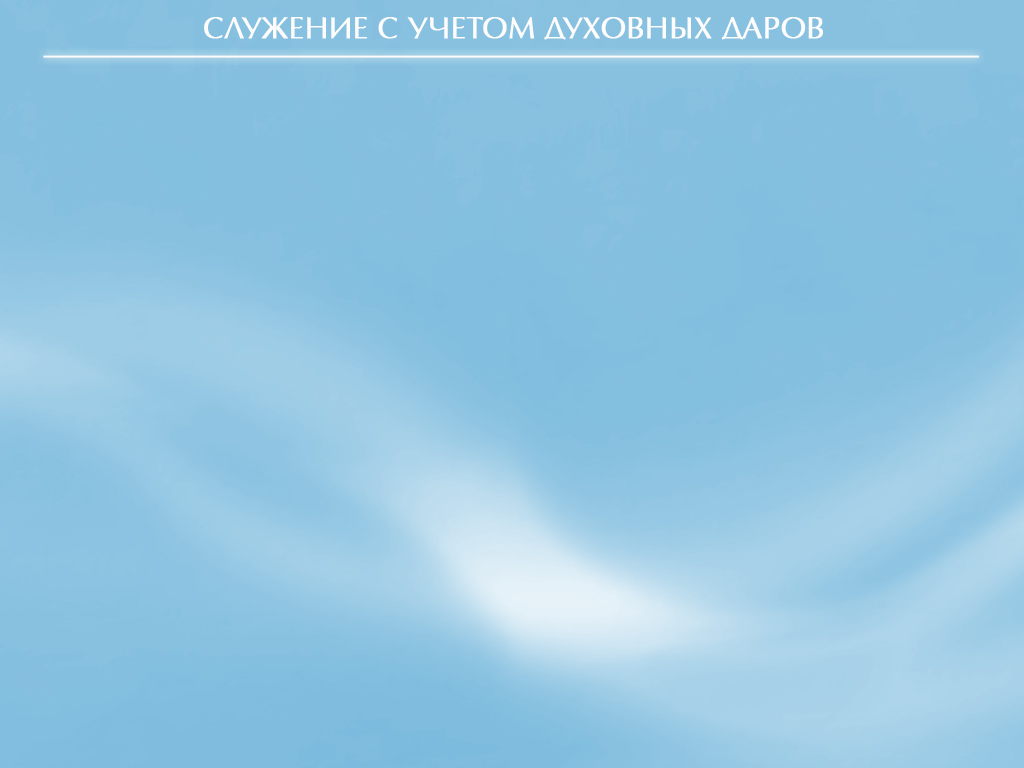 Если целенаправленно включать духовную одаренность
в организационную структуру церкви, 
то это усилит способность церкви выполнять свою миссию.
[Speaker Notes: Если целенаправленно включать духовную одаренность в организационную структуру церкви, то это усилит способность церкви выполнять свою миссию.]
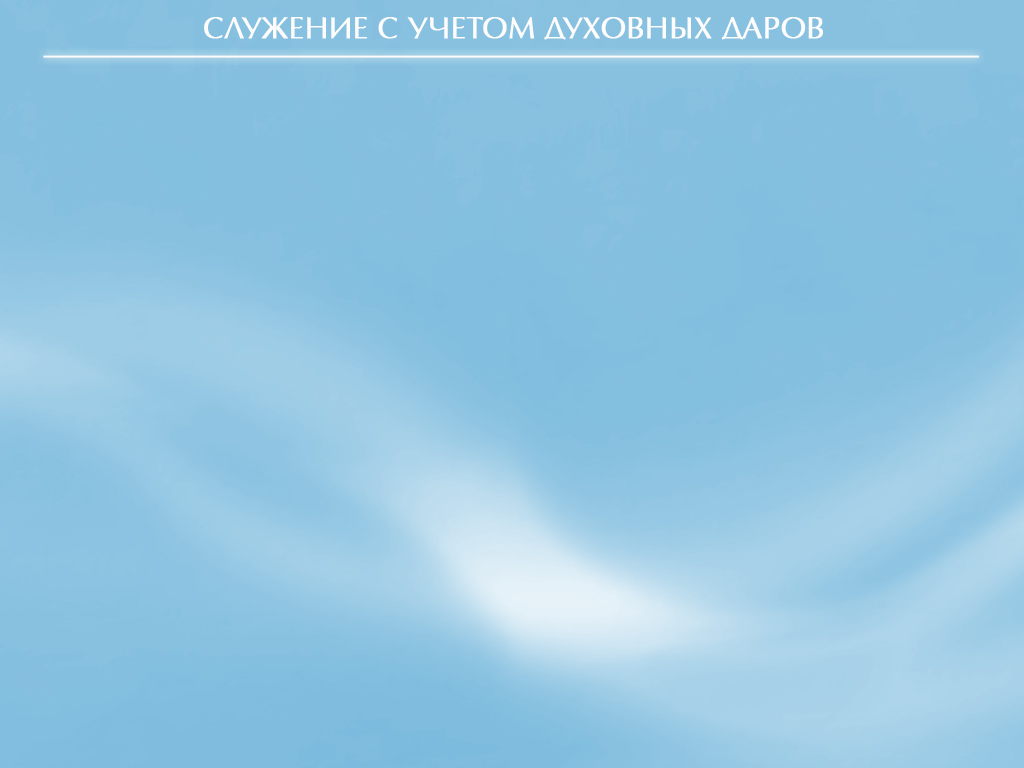 ПРИМЕНЕНИЕ ВСЕХ ИМЕЮЩИХСЯ В ОБЩИНЕ ДУХОВНЫХ ДАРОВ:

Привнесет в церковь ощущение единства;
Сосредоточит все ее силы в основном на приобретении новых людей для Царства;
Подготовке их к жизни на новой земле.
[Speaker Notes: Применение всех имеющихся в общине духовных даров:
- привнесет в церковь ощущение единства;
-сосредоточит все ее силы в основном на приобретении новых людей для Царства;
- подготовке их к жизни на новой земле.]
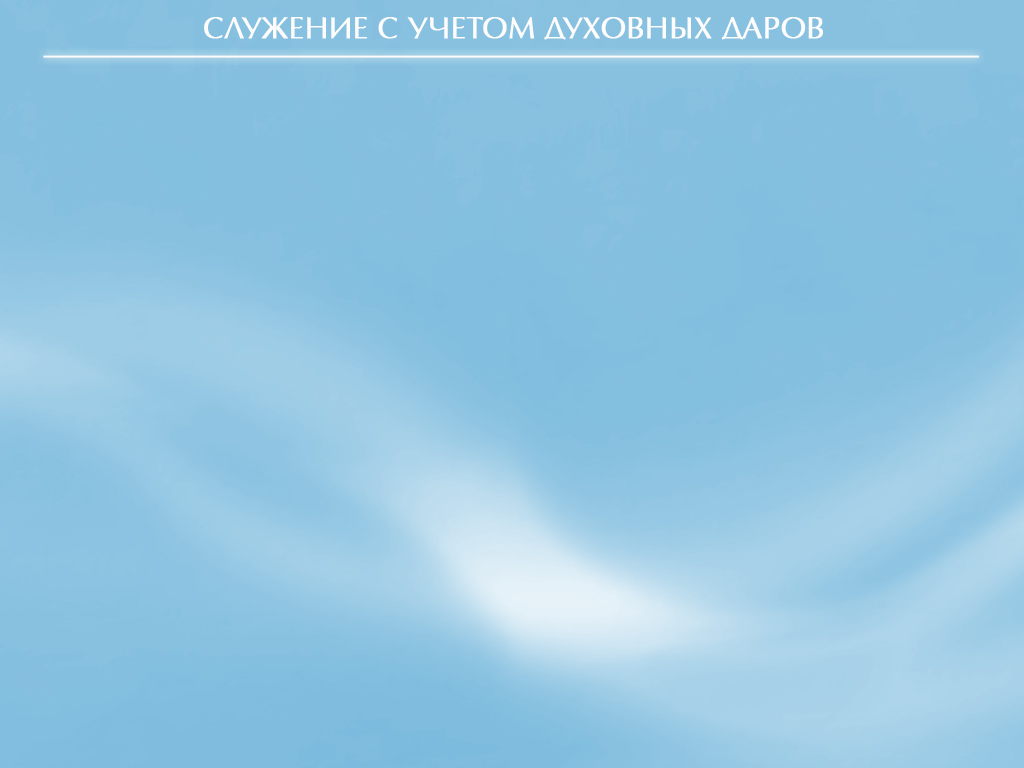 Служение 
с применением духовных даров
должно быть хорошо организовано,
и чтобы в нём участвовали 
преданные Богу люди.
[Speaker Notes: Служение с применением духовных даров должно быть хорошо организовано и чтобы в нём участвовали преданные Богу люди.]
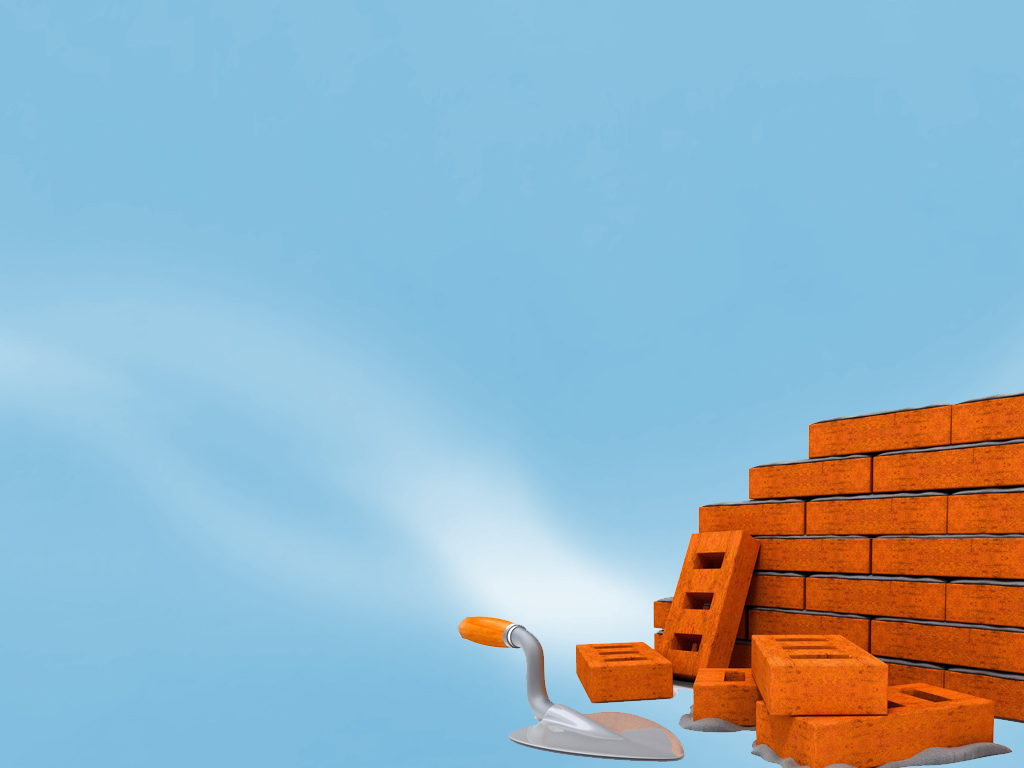 Цель Святого Духа в распределении духовных даров состоит в том, чтобы сделать основные дары человека фундаментом его служения на протяжении всей жизни.


Долг каждого человека - научиться успешно и профессионально исполнять свое 
служение. Надо также научиться 
заинтересовывать людей, побуждать
 их к действию и правильно 
пользоваться имеющимися 
ресурсами. Также важно совместное 
служение с другими 
людьми.
[Speaker Notes: Цель Святого Духа в распределении духовных даров состоит в том, чтобы сделать основные дары человека фундаментом его служения на протяжении всей жизни. 

Существует много видов деятельности, соответствующих дарам, но чтобы служение было успешным, его надо планировать и организовывать. 

Долг каждого человека - научиться успешно и профессионально исполнять свое служение. Надо также научиться заинтересовывать людей, побуждать их к действию и правильно пользоваться имеющимися ресурсами. Также важно совместное служение с другими людьми.]
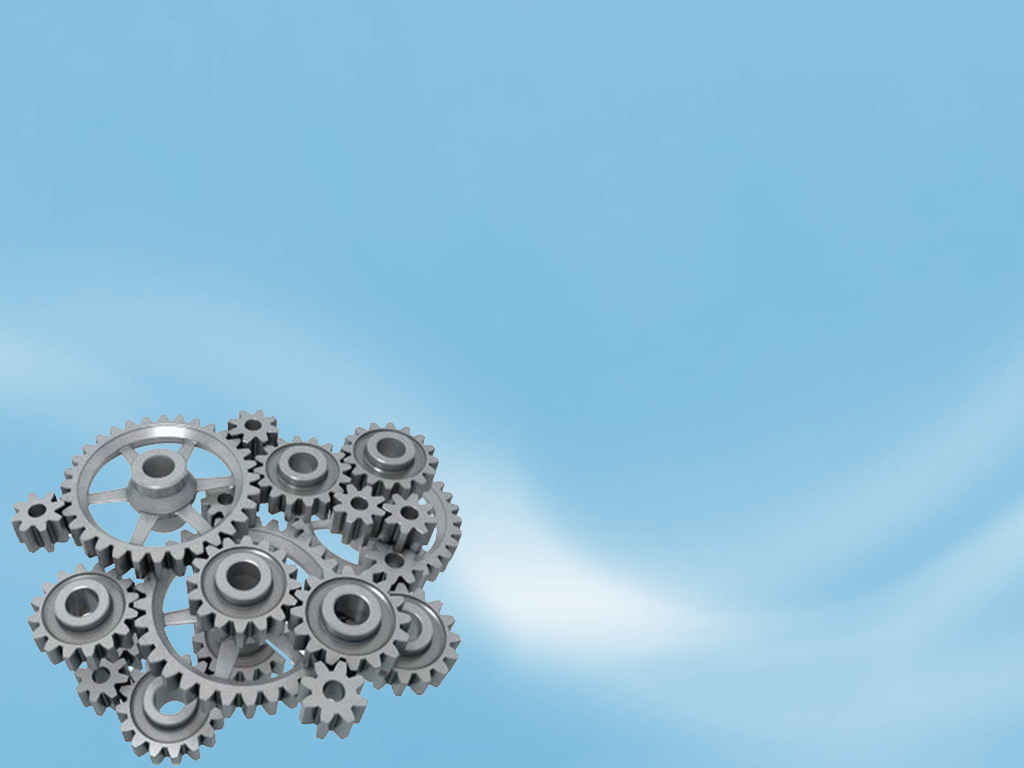 Духовные дары можно успешно использовать как часть церковной жизни, если тщательно планировать и создать в церкви такую систему, при которой дары обязательно принимаются во внимание. Если поставить нужных людей на нужное место по правильным соображениям, 
                                              то служение вашей 
                                              церкви будет более 
                                              успешным в 
                                              продвижении 
                                              интересов и миссии 
                                              Царства Божьего.